Title of the poster
Author’s name1
1Affiliations
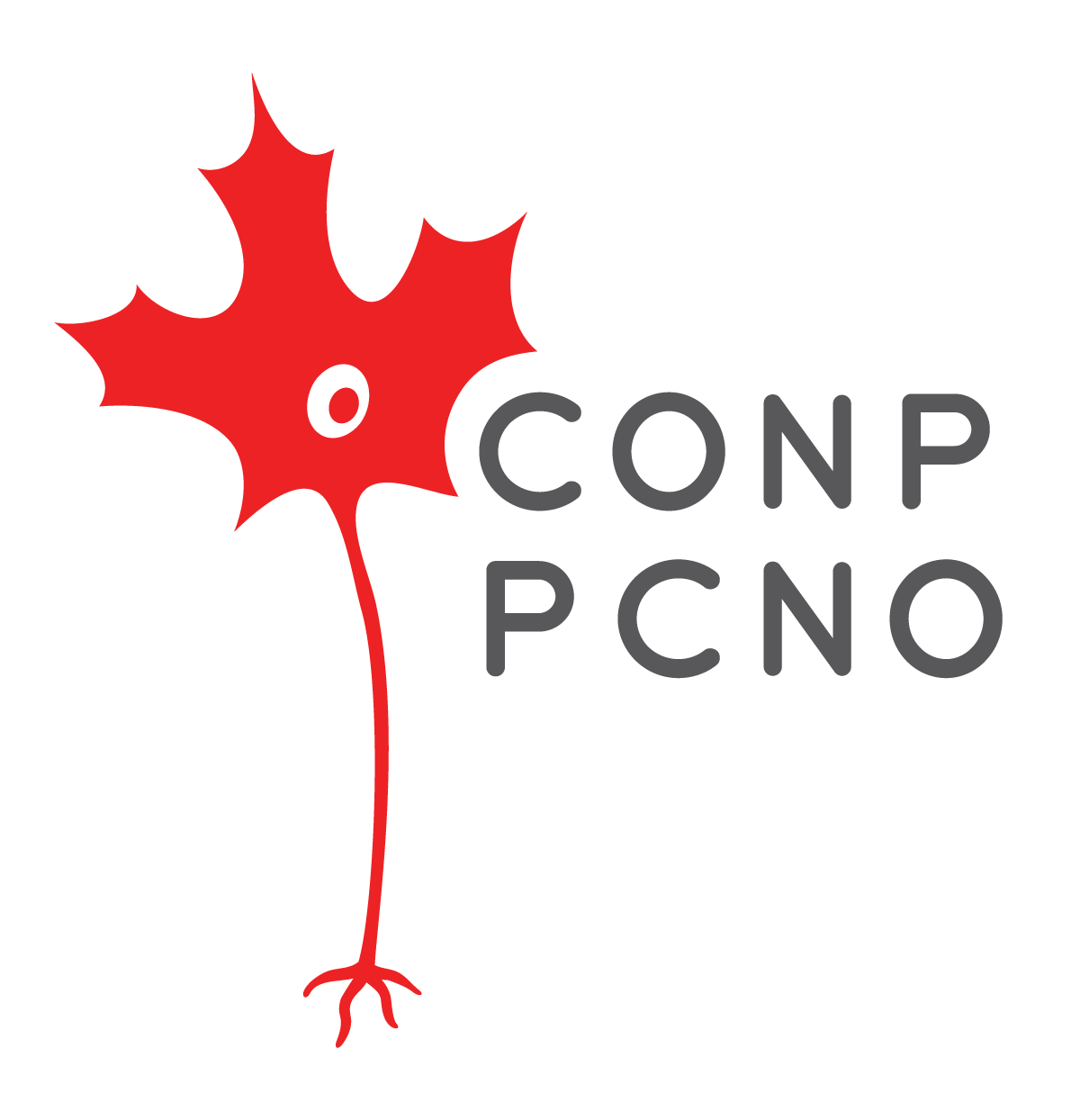 Discussion
Results
Introduction
Type your text here.
Type your text here.
Type your text here.
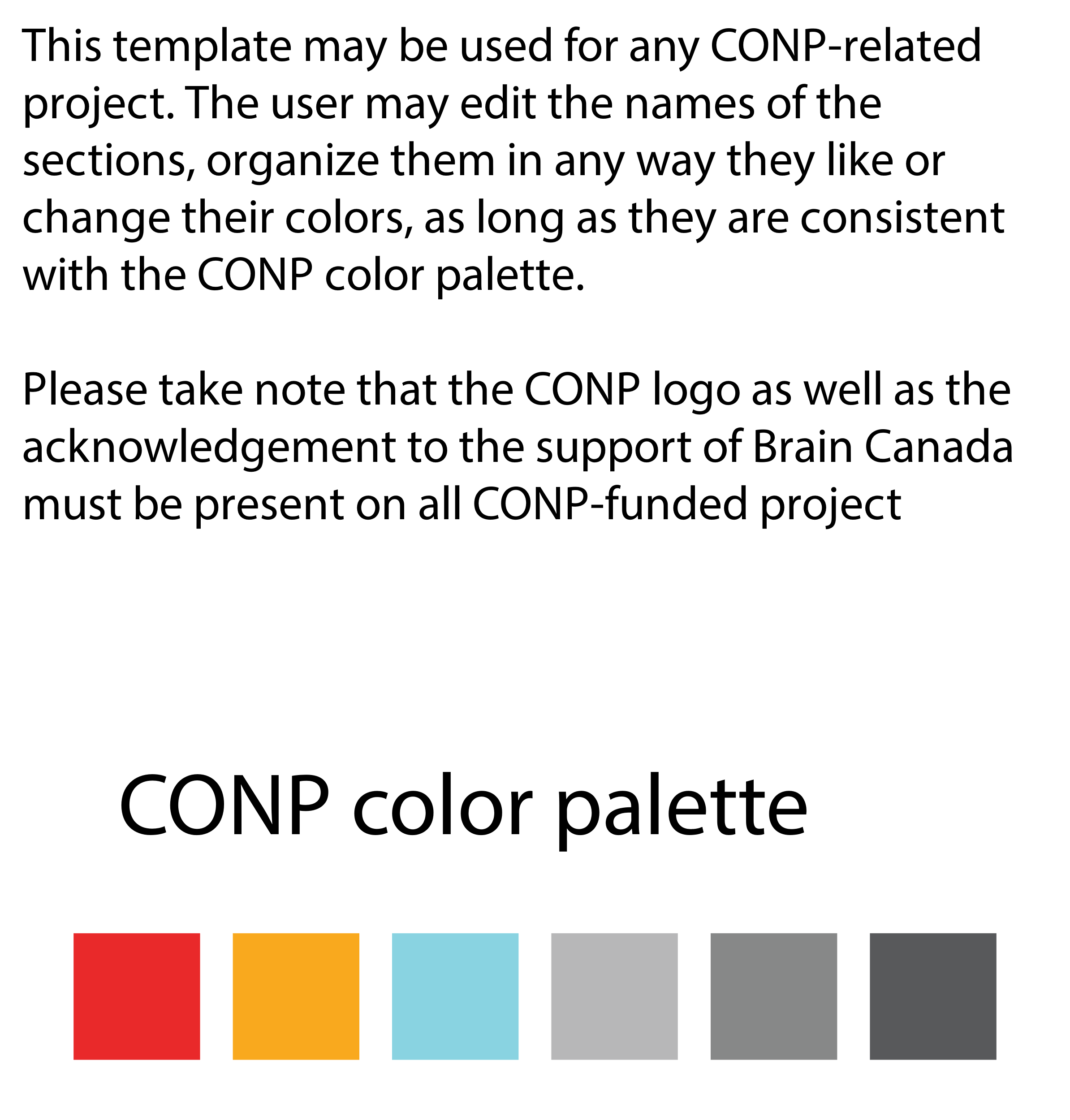 Methodology
Type your text here.
Acknowledgments
This work was supported in part by funding provided by Brain Canada, in partnership with Health Canada, for the Canadian Open Neuroscience Platform initiative.
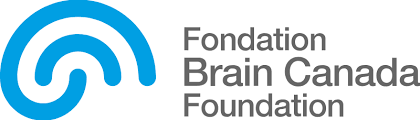 References
Type your text here.
Title of the poster
Author’s name1
1Affiliations
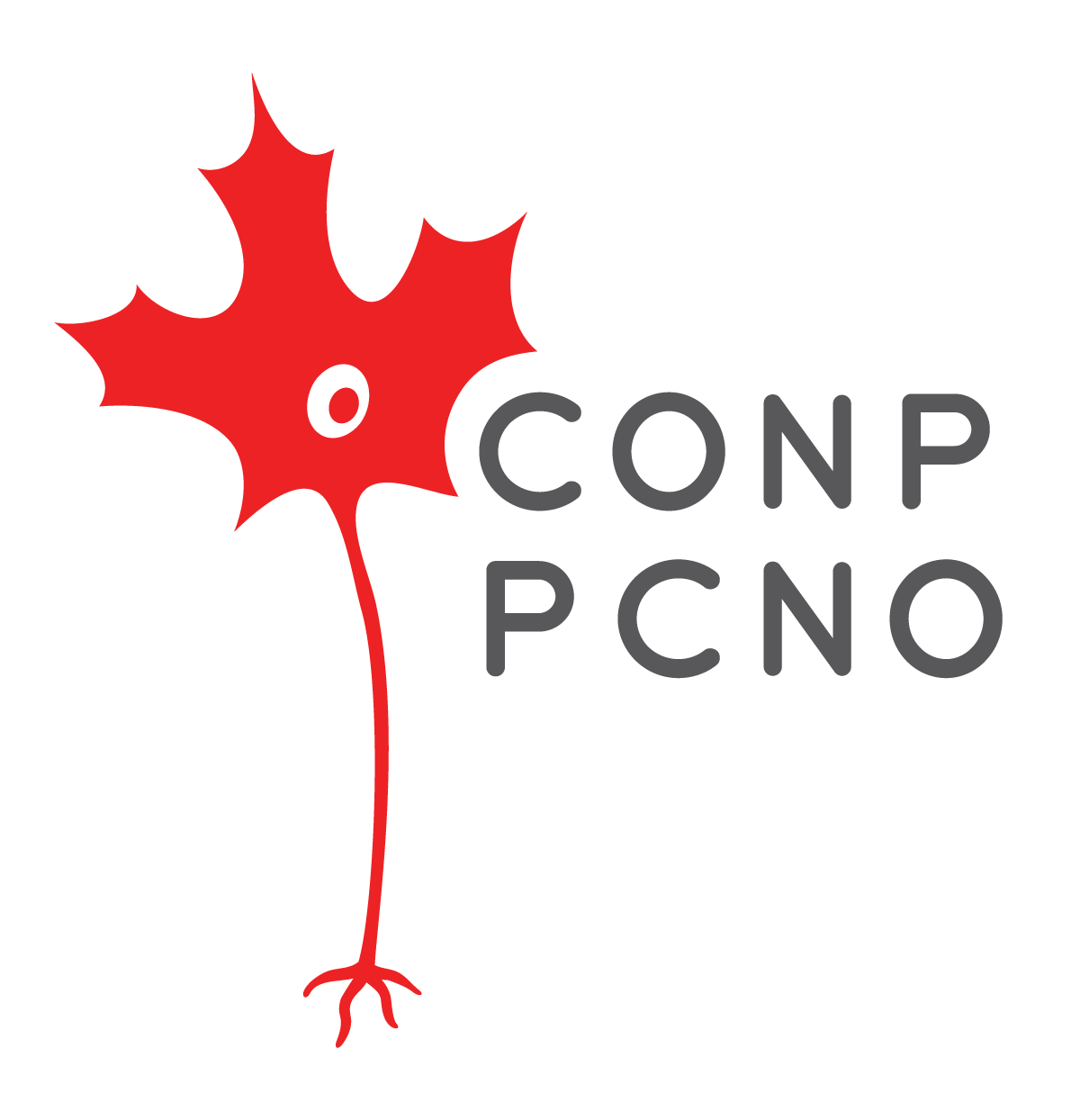 Discussion
Results
Introduction
Type your text here.
Type your text here.
Type your text here.
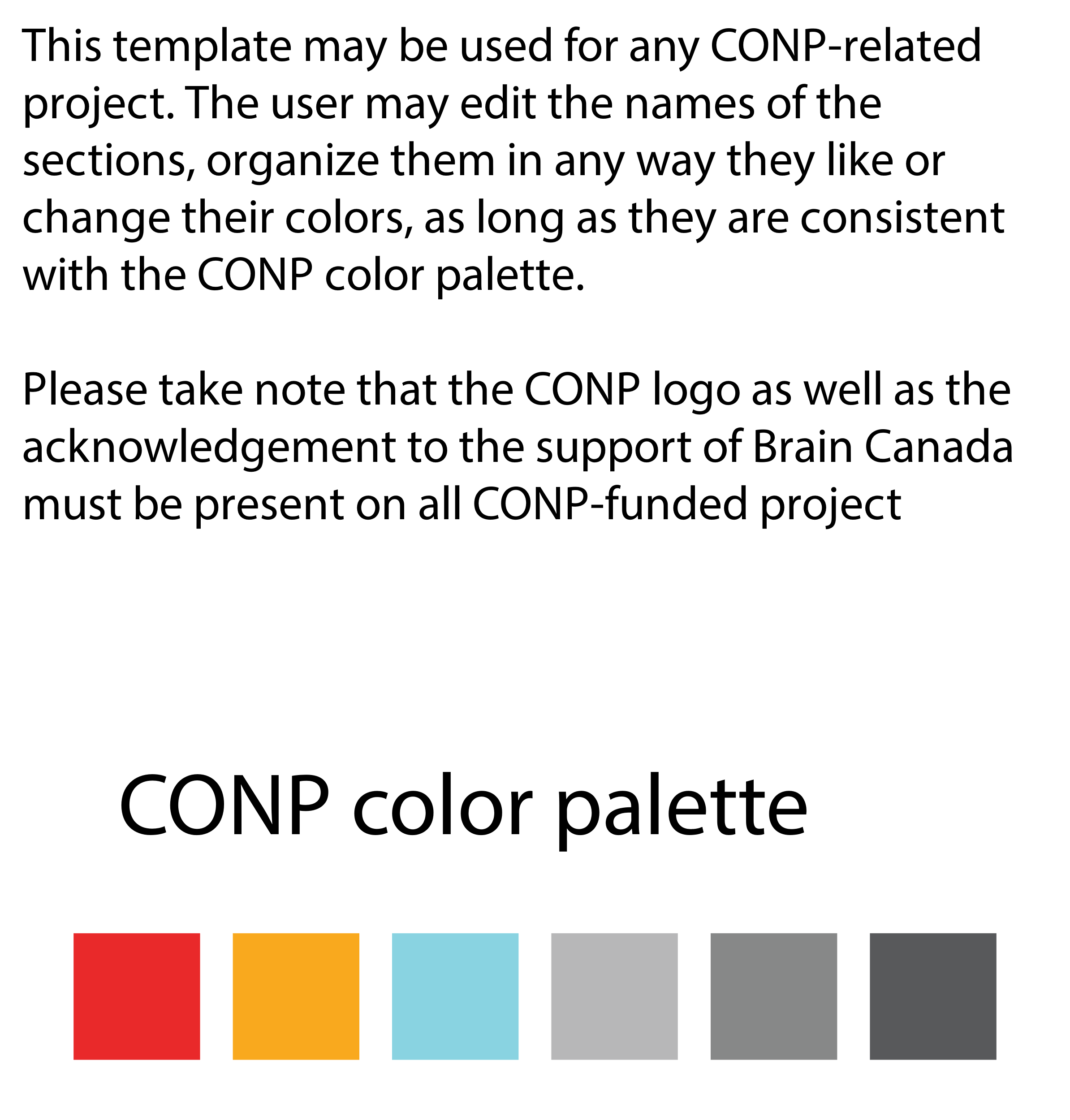 Methodology
Type your text here.
Acknowledgments
This work was supported in part by funding provided by Brain Canada, in partnership with Health Canada, for the Canadian Open Neuroscience Platform initiative.
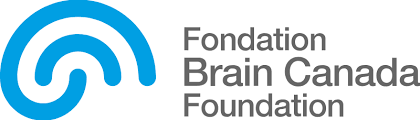 References
Type your text here.
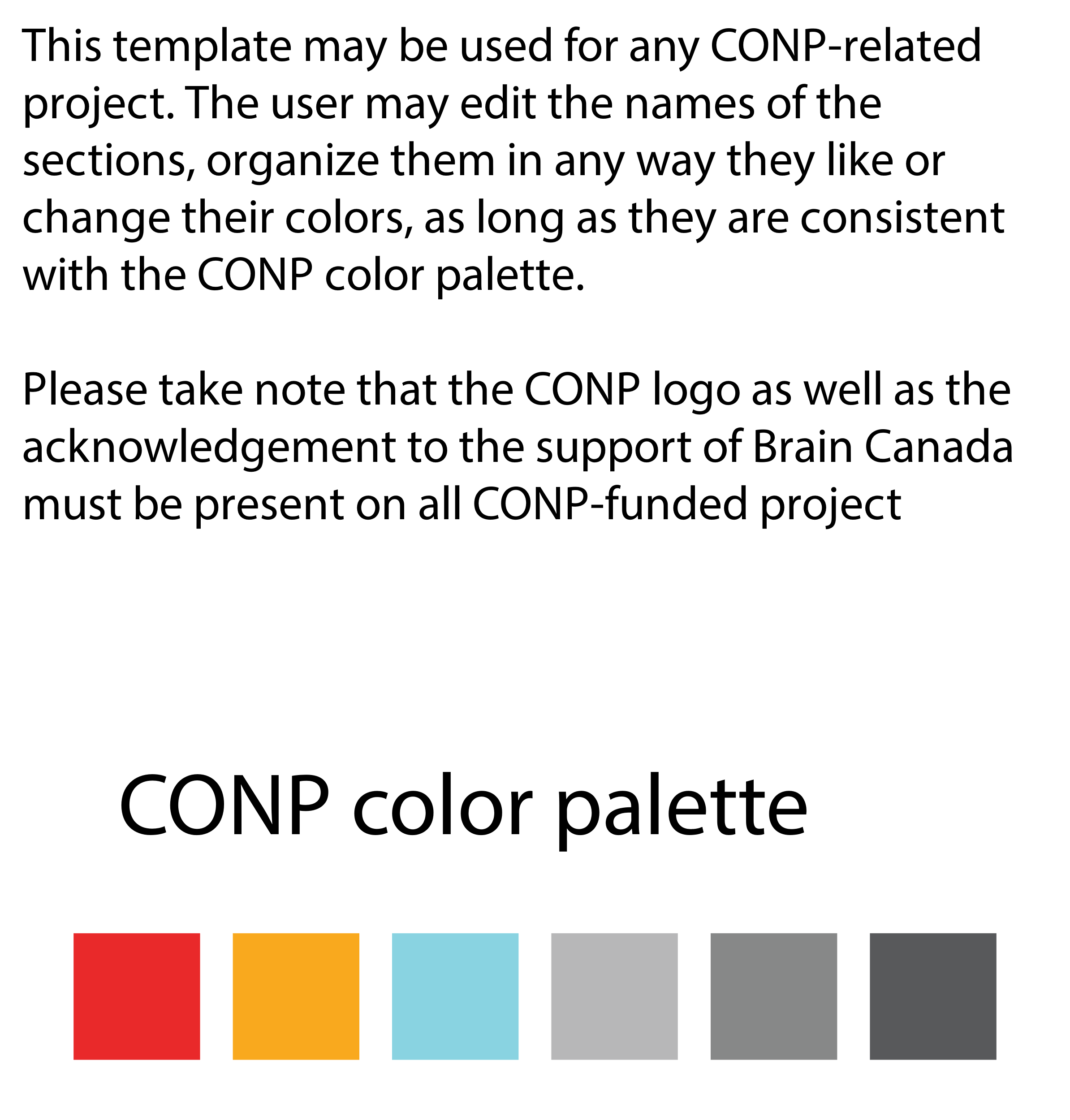 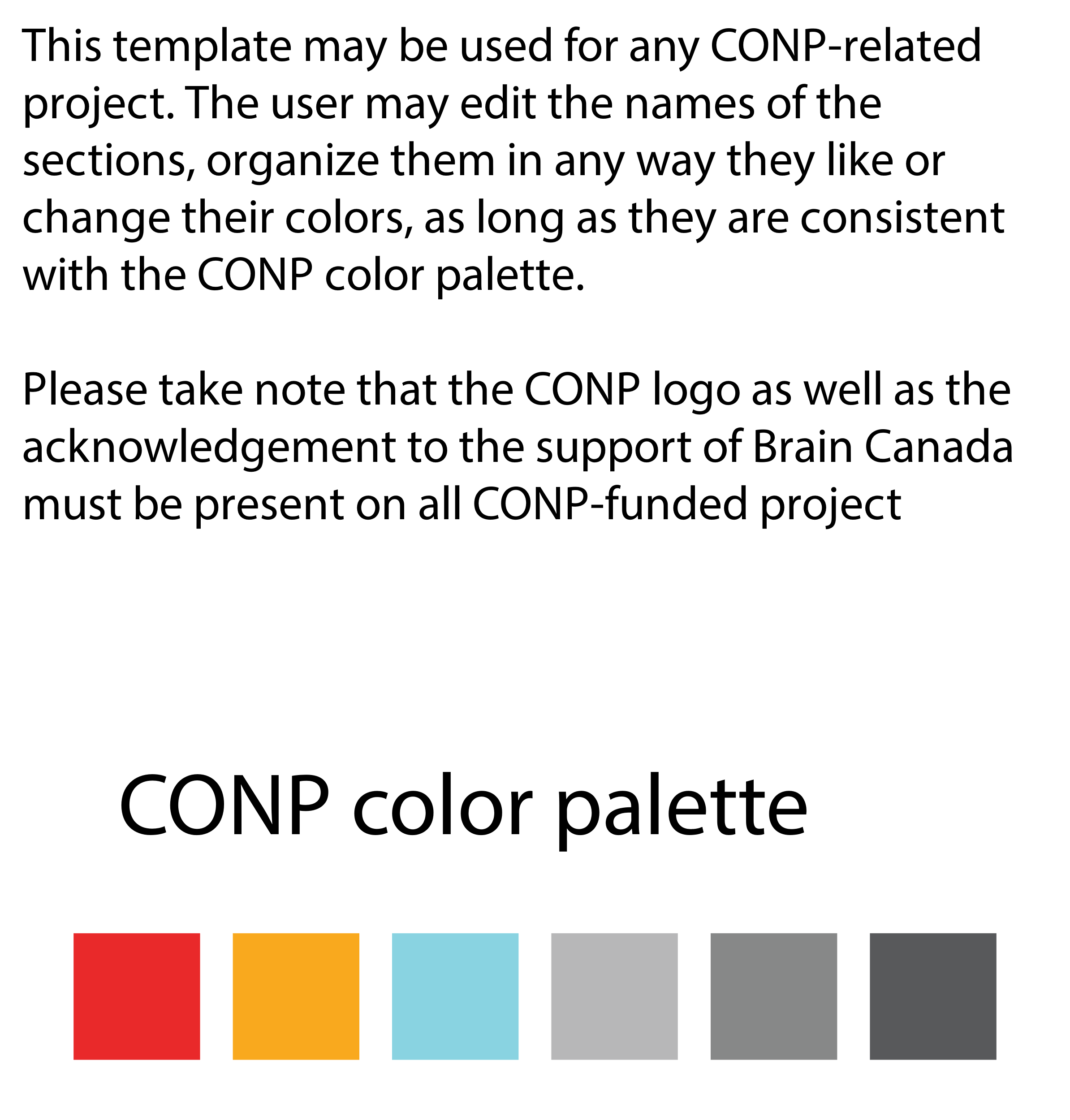